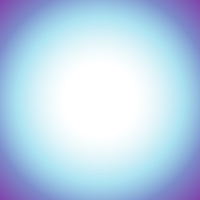 SILVIJA ŠESTO STIPANČIĆ
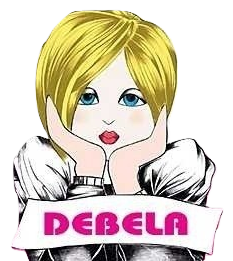 ANDREA BOŠNJAK
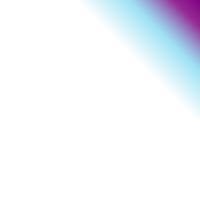 SILVIJA ŠESTO STIPANČIĆ
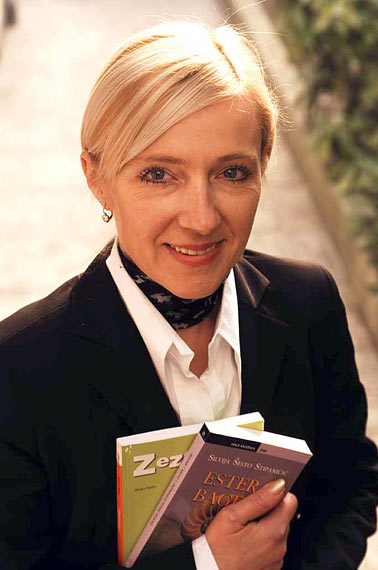 - ROĐENA  1962. GODINE U ZAGREBU GDJE JE ZAVRŠILA OSNOVNU I SREDNJU ŠKOLU KAO I  FILOZOFSKI FAKULTET.
- NAKON ZAVRŠETKA FAKULTETA UPISALA JE POSLIJEDIPLOMATSKI STUDIJ ZA  DRAMATURGIJU GDJE OTKRIVA SVOJU LJUBAV PREMA PISANJU.
- NJENA NAJPOZNATIJA DJELA SU : OMČOGLAVI, TKO JE UBIO PAŠTETICU, VANDA, DNEVNIK PRVE LJUBAVI, PATNJE MALDOG PETRA,…
- 2001. JE OSVOJILA NAGRADU IVANA BRLIĆ-MAŽURANIĆ ZA SVOJE DJELO DEBELA.
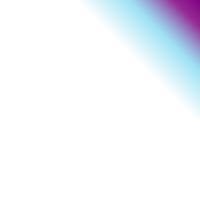 O DJELU
- KNJIŽEVNI ROD:EPIKA
- KNJIŽEVNA VRSTA:ROMAN
- VRIJEME RADNJE:LADINO ŠKOLOVANJE
- MJESTO RADNJE:ZAGREB
- GLAVNI LIK:
  -LADA:-IMA 15 GODINA
              -IMA 89 KILOGRAMA
              -POKUŠAVA PRESTATI PUŠITI
              -SAKUPLJA SALVETE
               -RODITELJI SU JOJ NOVINARI
              -IMA STARIJEG BRATA DADU
- SPOREDNI LIKOVI: IVANA, ZLATKO, LADINI RODITELJI, SANJA, DADO, BRANKO,…
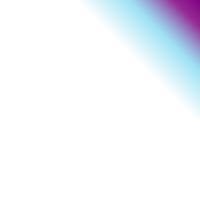 KRATKI SADRŽAJ
Lada je debeljuškasta petnaestogodišnja djevojčica iz Zagreba.Njezina najbolja prijateljica je Ivana,a najbolji prijatelj Zlatko koji se druži s curama jer je veliki tračer.Ladin brat Dado je nedavno prohodao sa Zrinkom koja također ima problema s kilažom. Lada se već neko vrijeme dopisuje s Brankom iz Beča koji kao i ona sakuplja salvete.Kada su razmjenjivali slike
Lada je poslala Ivaninu sliku jer je ona jako 
zgodna.Ivana je pristala glumiti Ladu kada
je Branko došao u Zagreb,no Lada je bila 
osramoćena jer je Branko shvatio što su dje-
vojke napravile.Lada se nakon toga počela 
baviti fitnessom s Ivanom kako bi smršavila,
Nakon početka praznika Ladini su roditelji 
otišli na more, Dado kod tete u Francusku, 
a ona kod Ivane kako ne bi bila sama kuće jer je dobila honorarni posao na radiju pomoću Sanje,gdje njena mama radi.
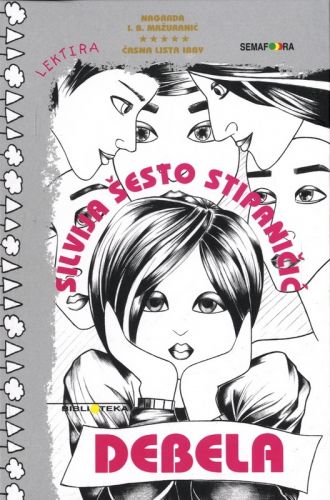 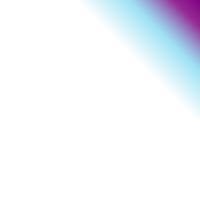 Sanja joj je kasnije priznala kako voli djevojke.Lada se nije više osjećala ugodno u njenom društvu i odlučila je da više neće raditi na radiju.Jednom je čula Dadu i Zrinku kako pričaju o njezinoj trudnoći i pobačaju nakon čega su Dado i Lada po prvi put razgovarali kao brat i sestra.Zlatko je bio tužan jer se njegovoj mami vratio rak dojke,a Lada ga je tješila i zbog toga je dobila poljubac u obraz. Kada je Lada napokon uspjela smršaviti shvatila je da nije zbog debljine nesretna. Počela je razmišljati o Zlatku i odlučila je da će se pridružiti roditeljima na moru.Kada se vratila imala je osjećaj kako se Zlatko udaljio od nje i da ju izbjegava. Njegova mama je uskoro nakon toga umrla. Napokon je bila svjesna kako je cijelo vrijeme bila zaljubljena u prijatelja koji je sada izbjegava. Bila je tužna jer je mislila kako je Zlatko ne voli, pa se odlučila napiti. Zbog previše alkohola se skoro otrovala pa je završila u bolnici. Zlatko ju je posjetio u bolnici, a nakon toga su prohodali .Lada je smršavila, imala je dečka, psa Bucu i bila je zaista sretna.
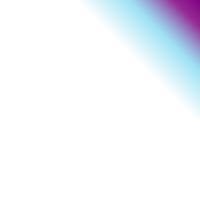 IDEJA DJELA
- AKO RAZMIŠLJAŠ  POZITIVNO U ŽIVOTU ĆE TI SE DOGAĐATI DOBRE STVARI
- AKO NEŠTO ŽELIŠ,TREBAŠ SE JAKO POTRUDITI KAKO BI TO OSTVARIO
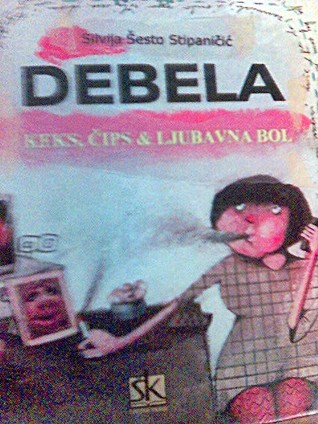 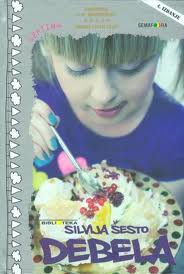 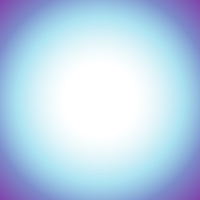 ♥ KRAJ ♥